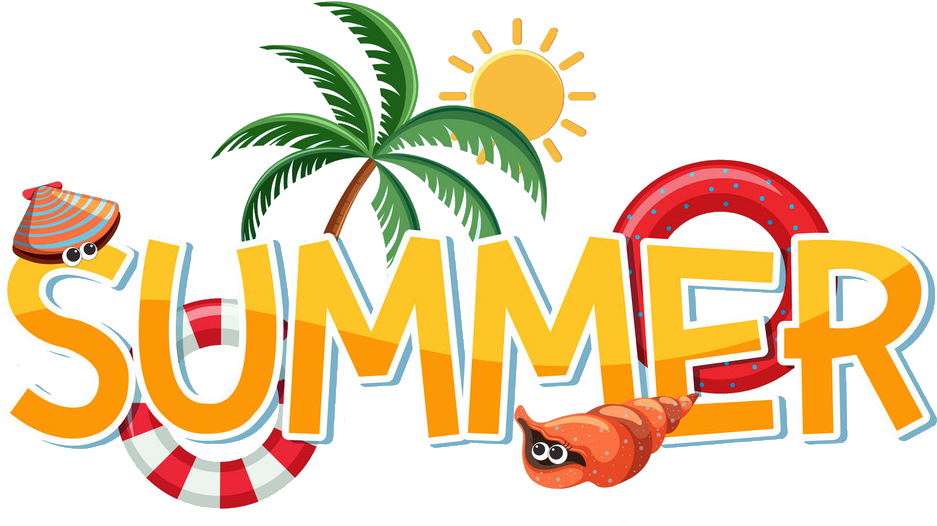 SUMMER HOLIDAY FAMILY FILM CHART
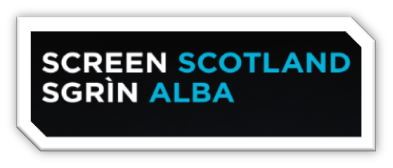